Magyar nyelv és irodalom érettségi vizsga
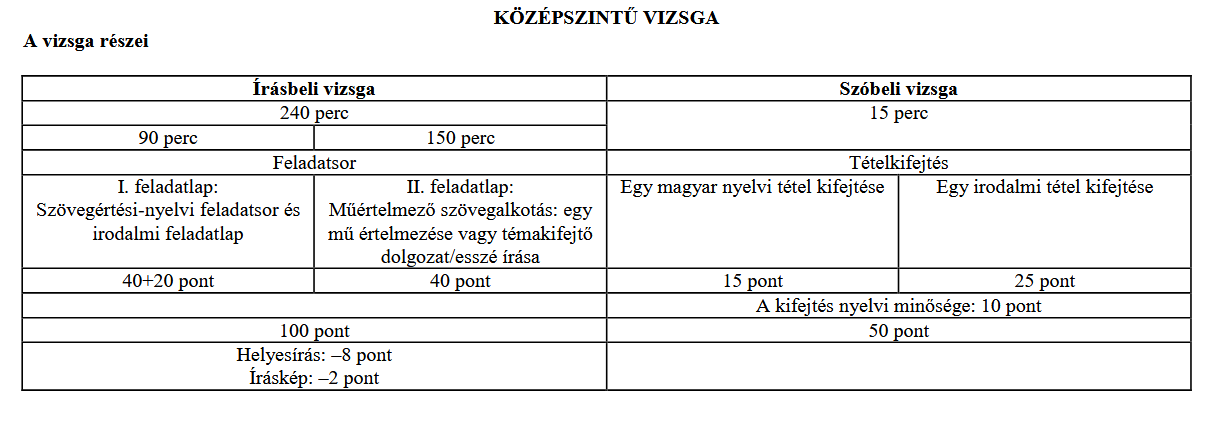 Középszintű írásbeli vizsga
I. feladatlap
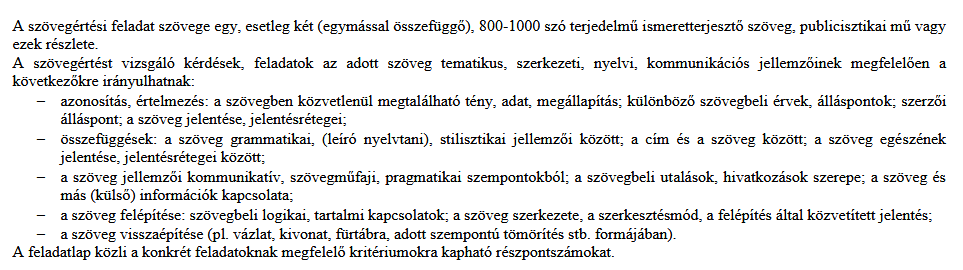 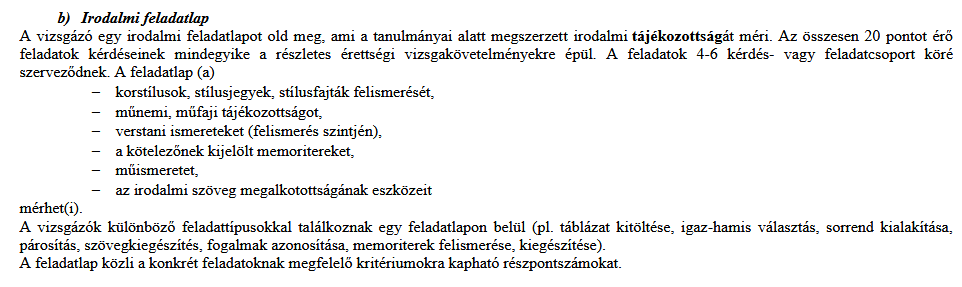 II.feladatlap
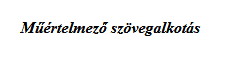 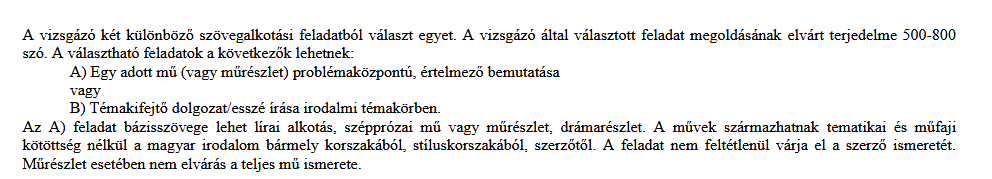 Emelt szintű írásbeli vizsga
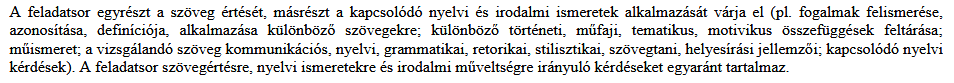